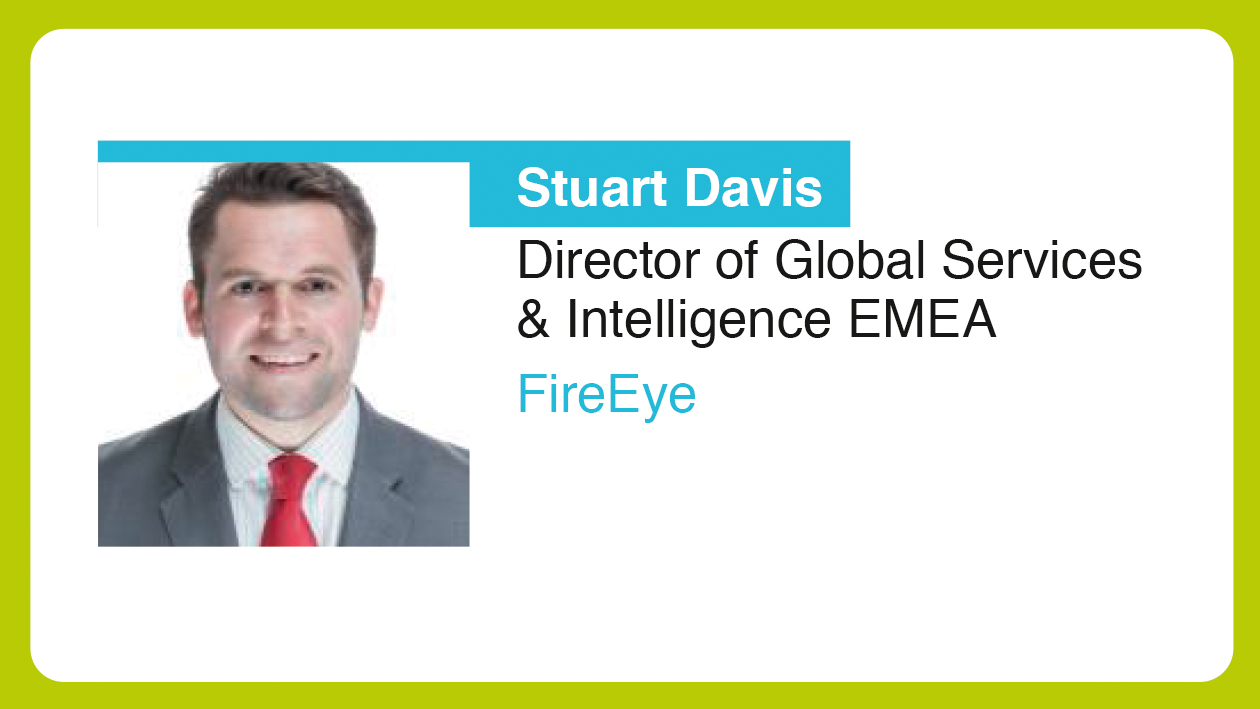 1
Detecting and Mitigating Threats: The Evolving Threat Landscape in the GCC
Presented by:
STUART DAVIS | Director, Global Services & Intelligence
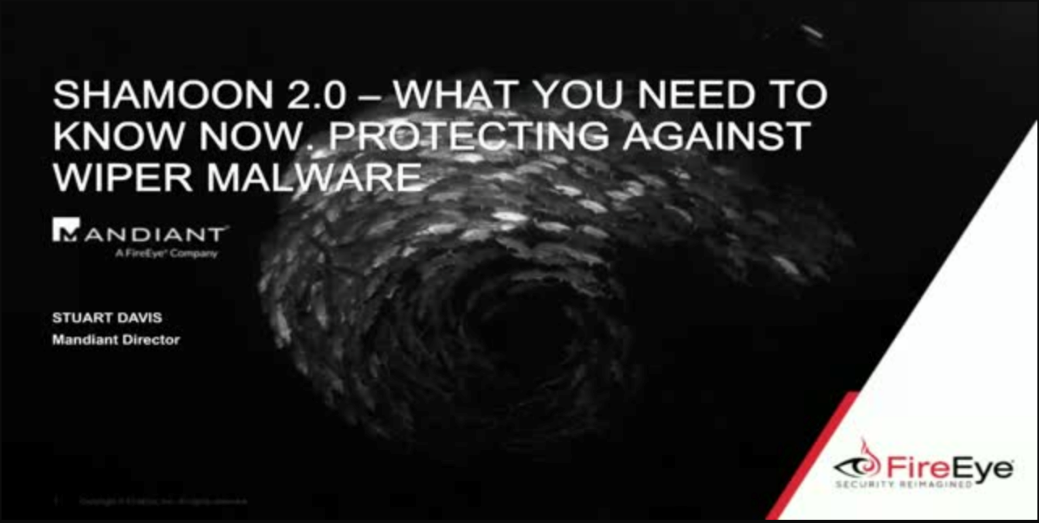 Intro
Who I am:
Stuart Davis 
Director, Global Services & IntelligenceEurope, Middle East & Africa
Previously, Consulting Services Manager, McAfee
https://www.linkedin.com/in/2stuartdavis/
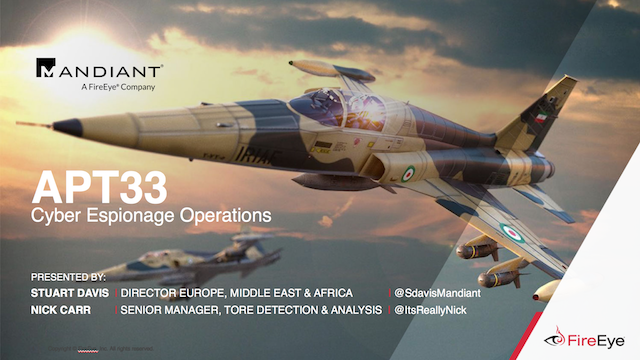 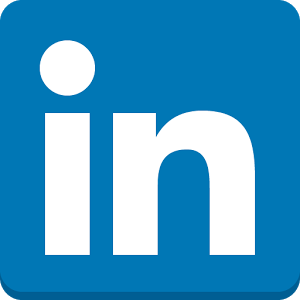 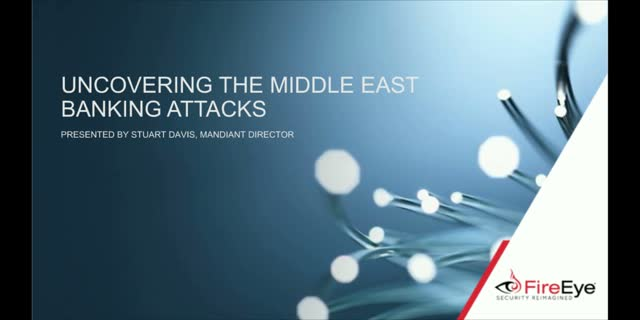 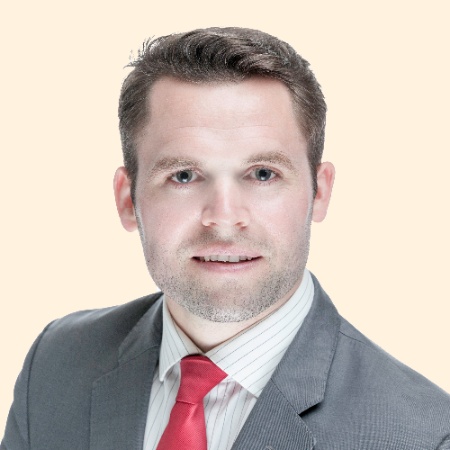 [Speaker Notes: [Stuart to give his intro]
Before we introduce APT33, allow us to introduce ourselves.

<Stuart feel free to add any more slide content)]
What problem do we have today?
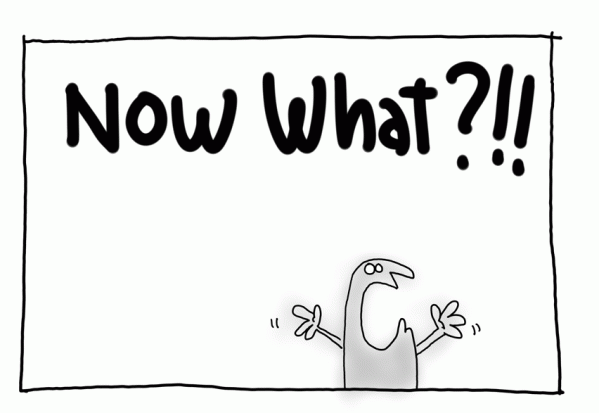 Detect Something
Alert You
Ask you to check it
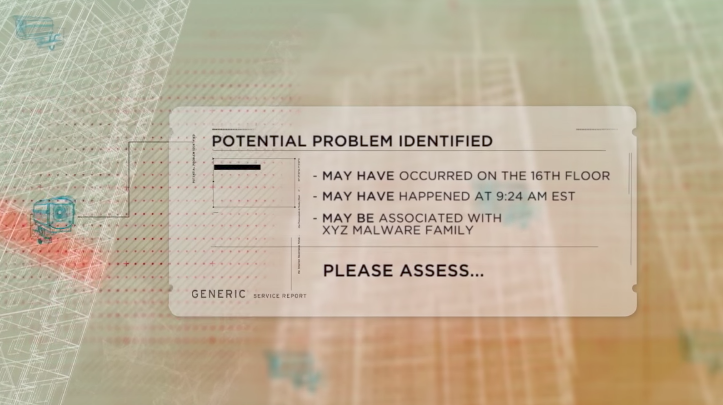 https://blogs.mulesoft.com/dev/api-dev/webinar-api-strategy/
What problem do we have today?
Detect Something
Alert You
Ask you to check it
We need to triage
We need context
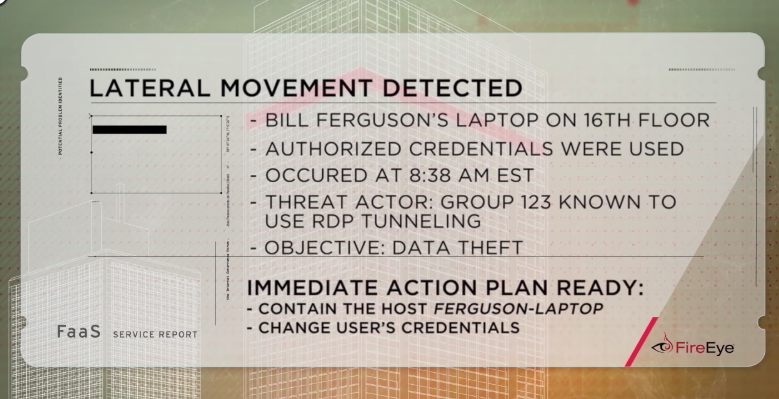 What problem do we have today?
Detect Something
Alert You
Ask you to check it
We need to triage
We need context
We need to timeline
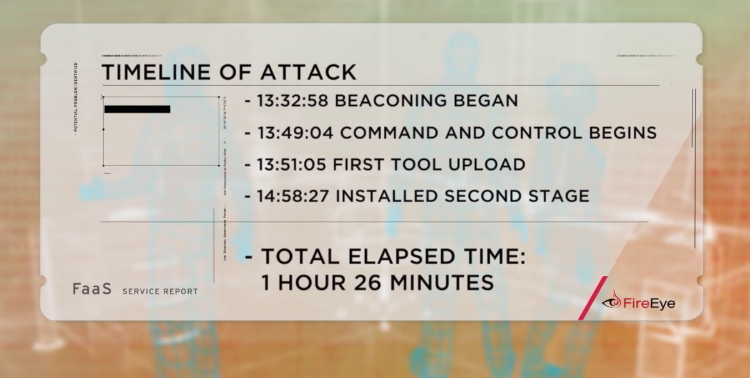 What problem do we have today?
Detect Something
Alert You
Ask you to check it
We need to triage
We need context
We need to timeline
We need to fully scope
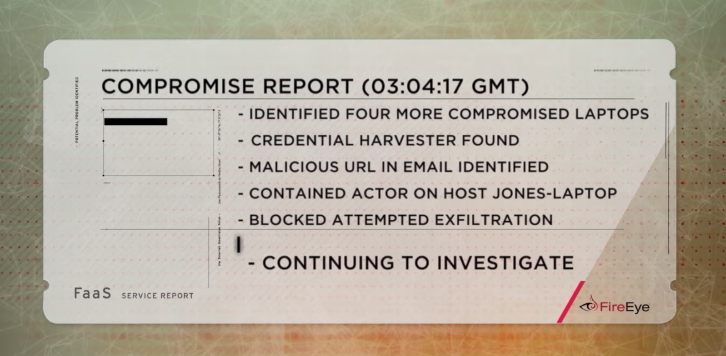 Steps to APT Hunting
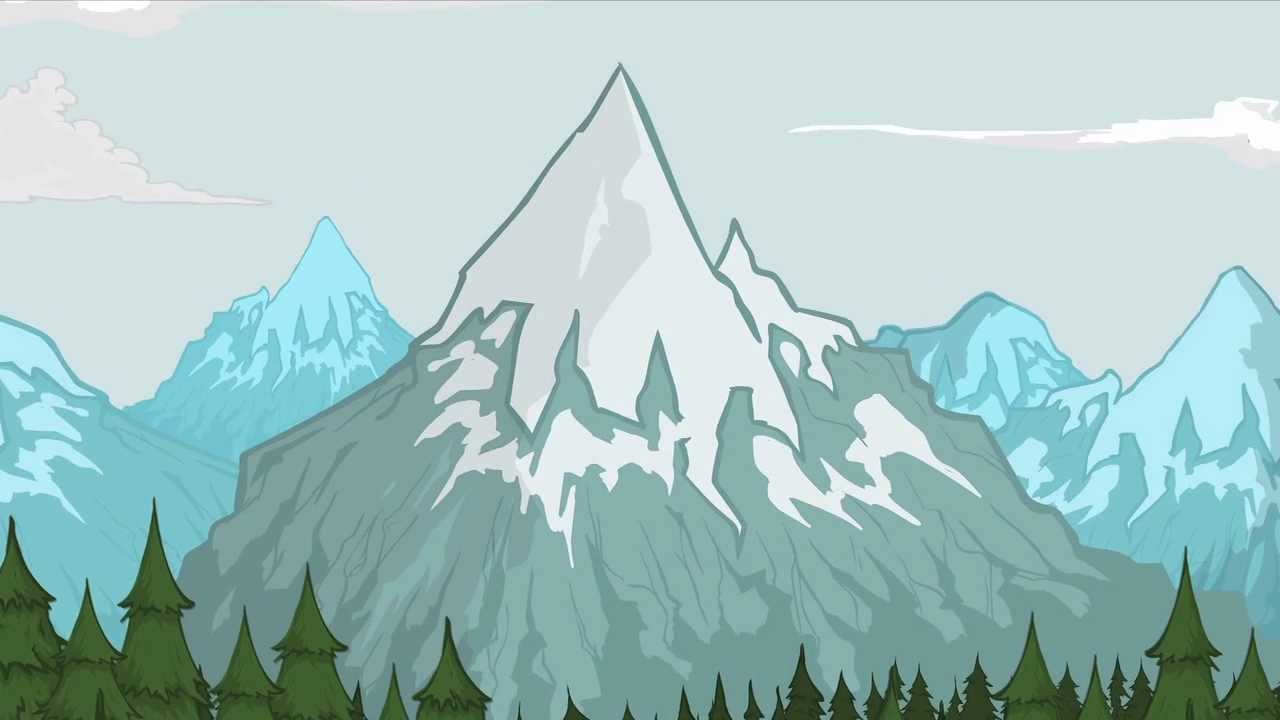 APT Hunting
Threat Intelligence Capability / Service
Incident Response
HUNTING
Network Forensics
Threat Intel / Data Analytics
Logs Analytics
RESPONSE
On-demand CIRT Services
Response Capability
Threat Detection & Response
Advanced Threat Protection
SIEM Monitoring
SIEM
NG Firewall
DETECTION
Incident Response Retainer
IDS/IPS
Firewall
Anti-Virus
Sample SOC reference architecture
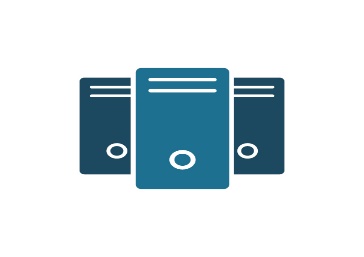 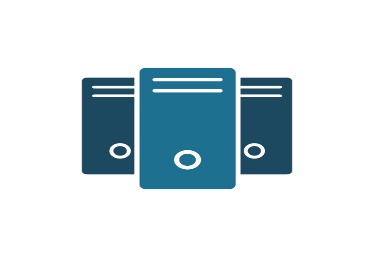 Firewall
Ticketing
Big Data Analytics
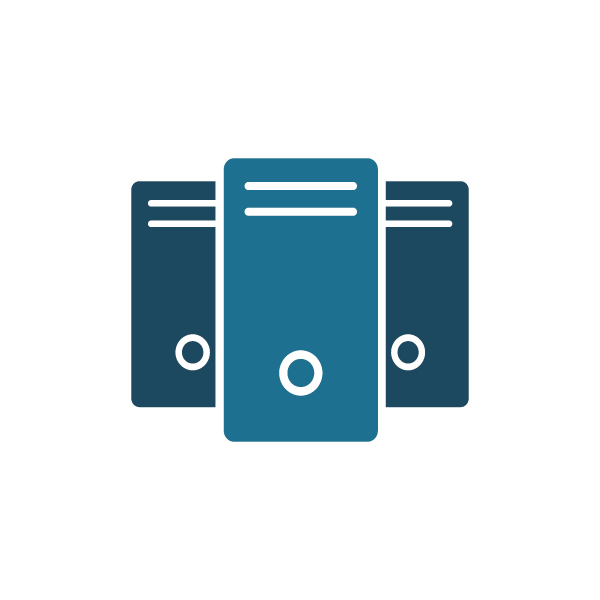 Data Store
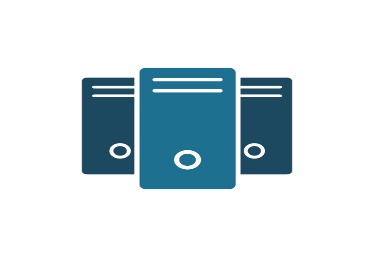 Case Mgt.
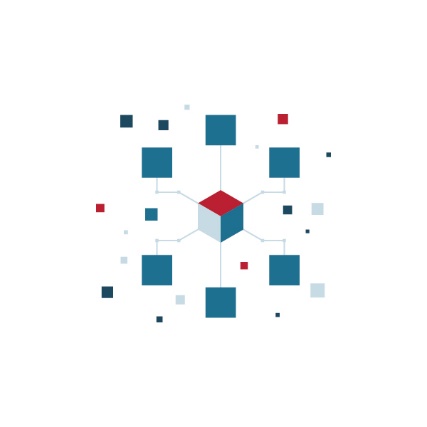 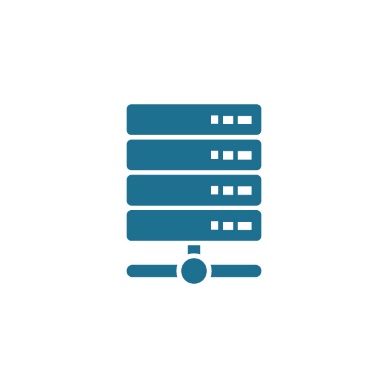 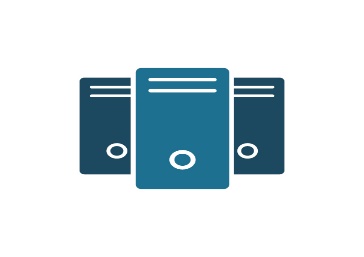 IDS/IPS
SIEM
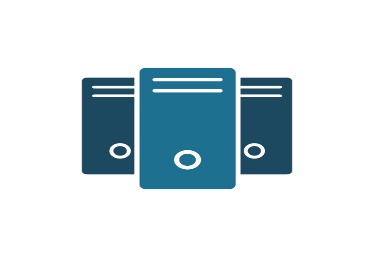 Asset Mgt.
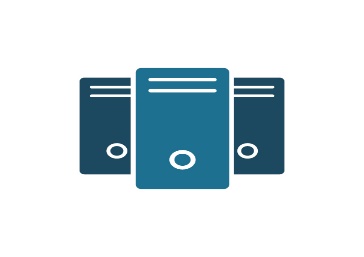 Malware/AV
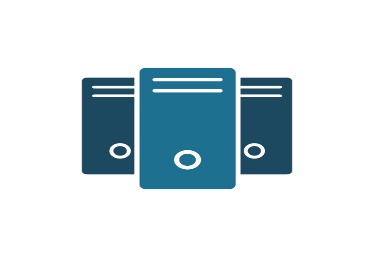 NetFlow
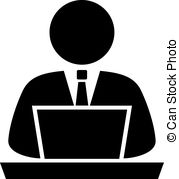 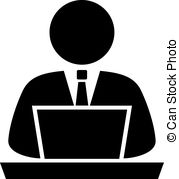 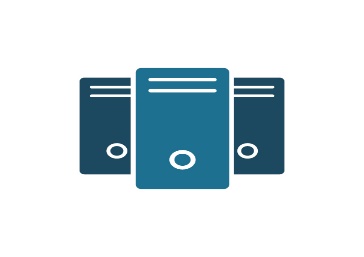 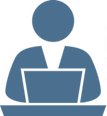 Endpoint
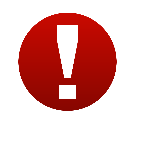 Orchestration & Threat Intelligence
L2/3 SOC Analyst / 
Incident Responder
L4 Proactive 
Hunt Team
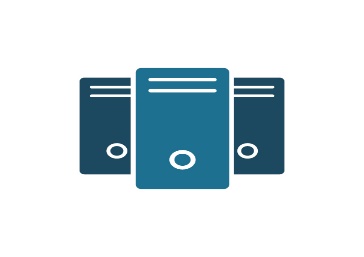 NW Gateways
10 1001 01010 1010 1111 0010 0101
L1 SOC Analyst
01 0110 0001 1110 1010 0101 0111 1
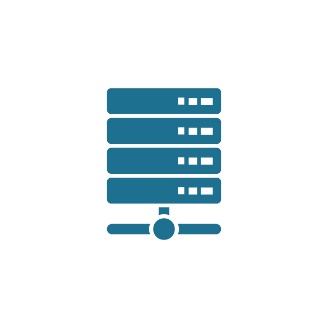 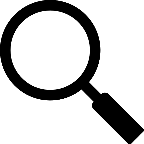 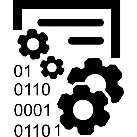 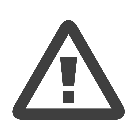 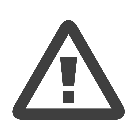 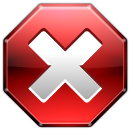 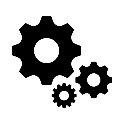